K-12 Learning Acceleration Grant
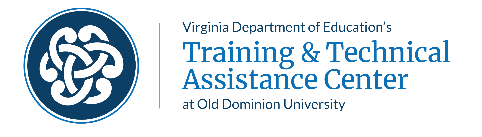 Ynez Peterson
ypeterso@odu.edu
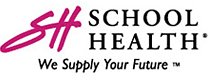 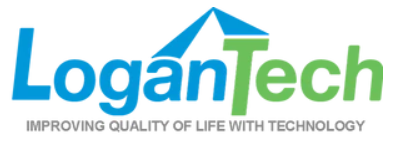 Gary Tilbe
gary@logantech.com

www.logantech.com
Dr. Ray Heipp
rheipp@schoolhealth.com

www.schoolhealth.com
Think this way for our individuals:Literacy – Access - Sensory
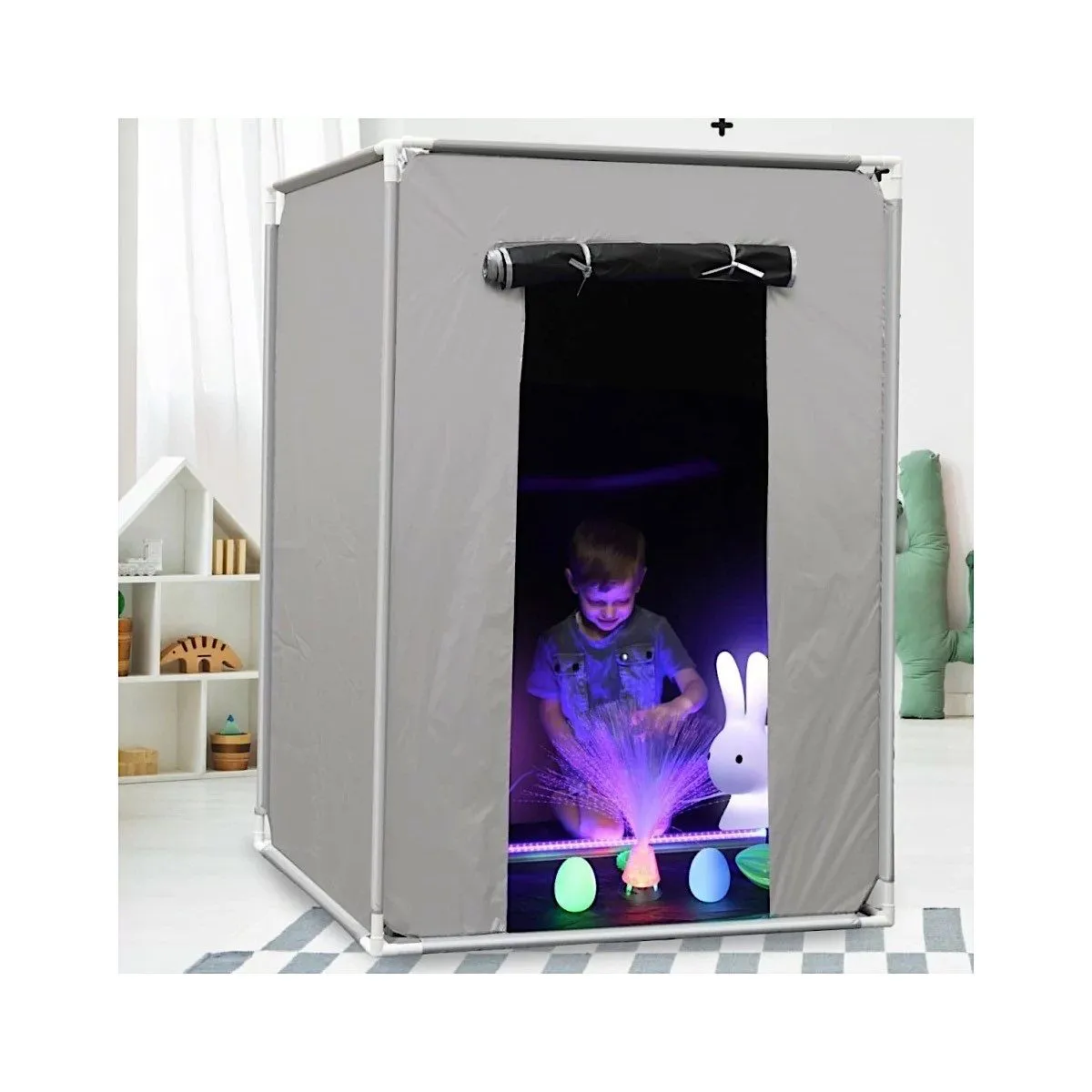 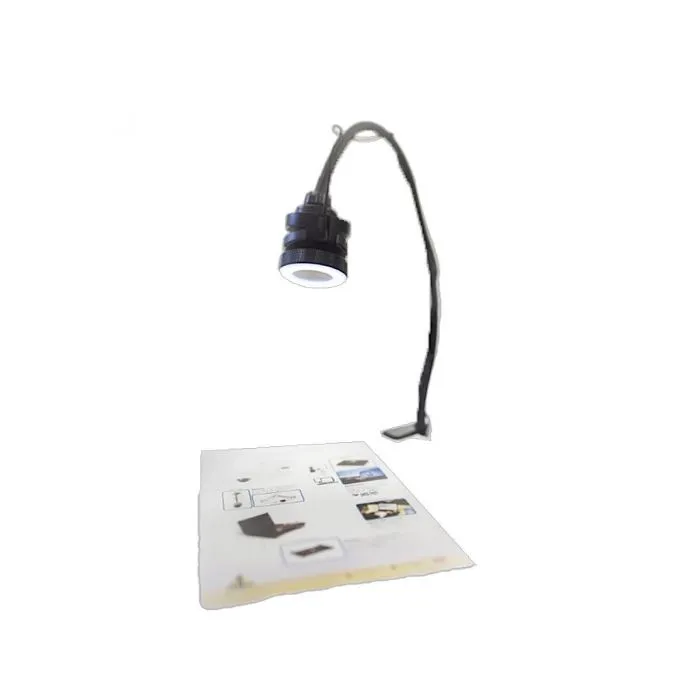 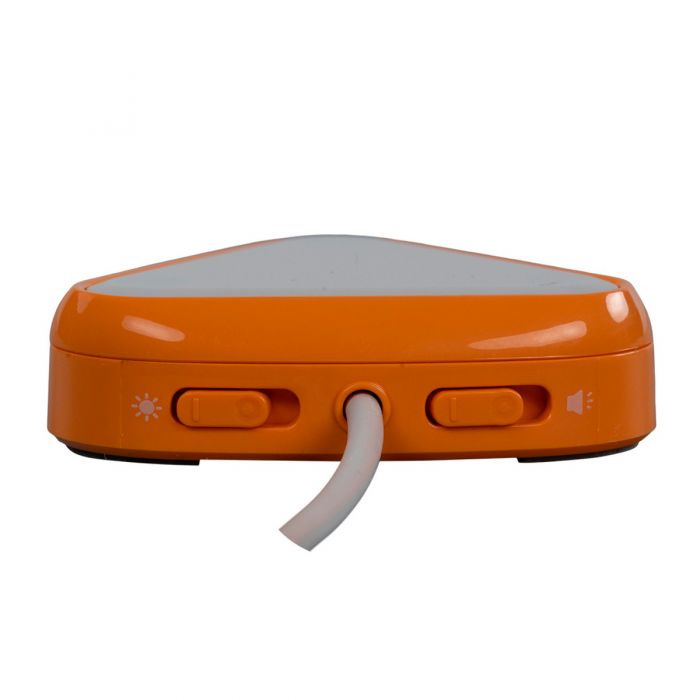 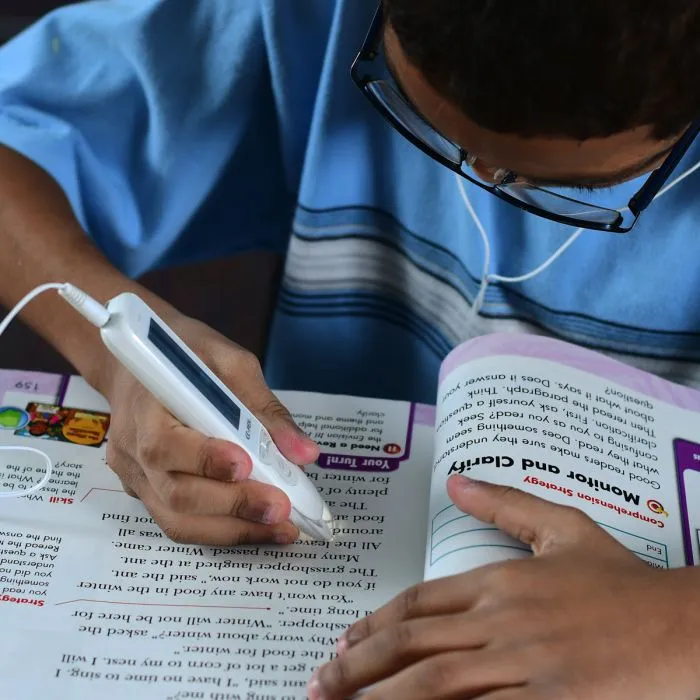 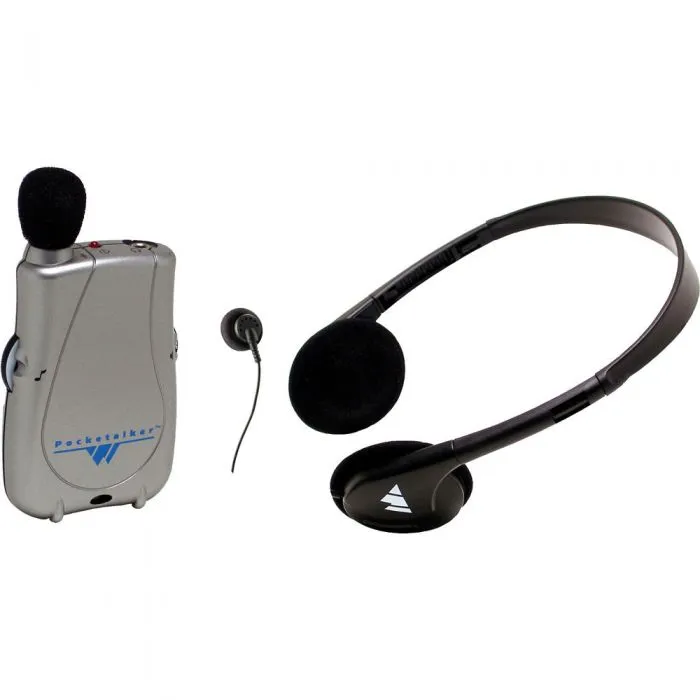 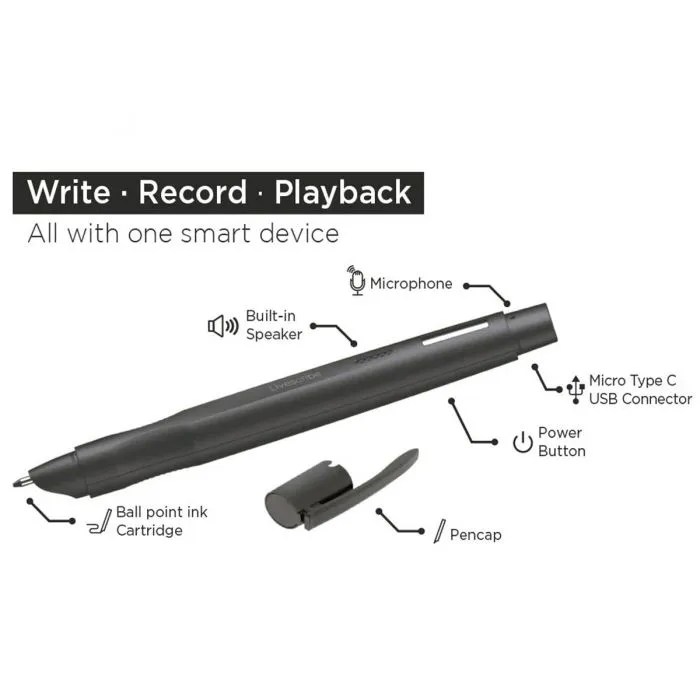 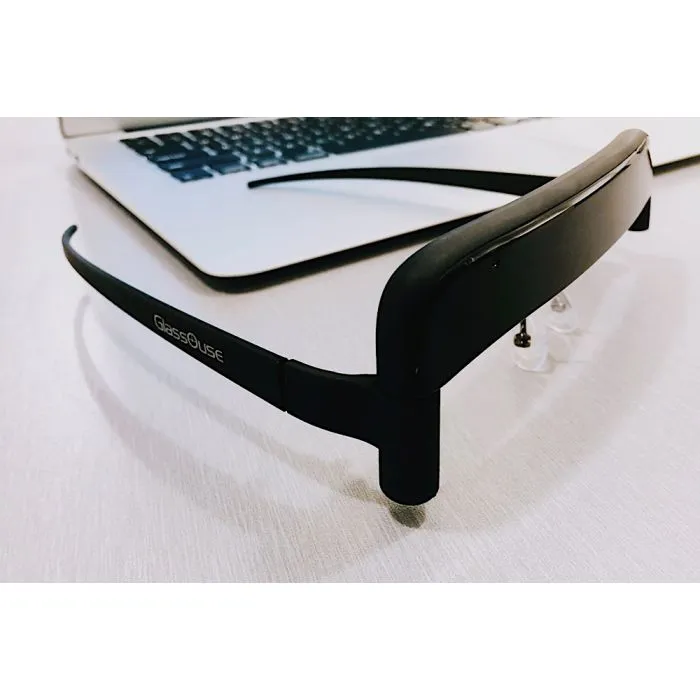 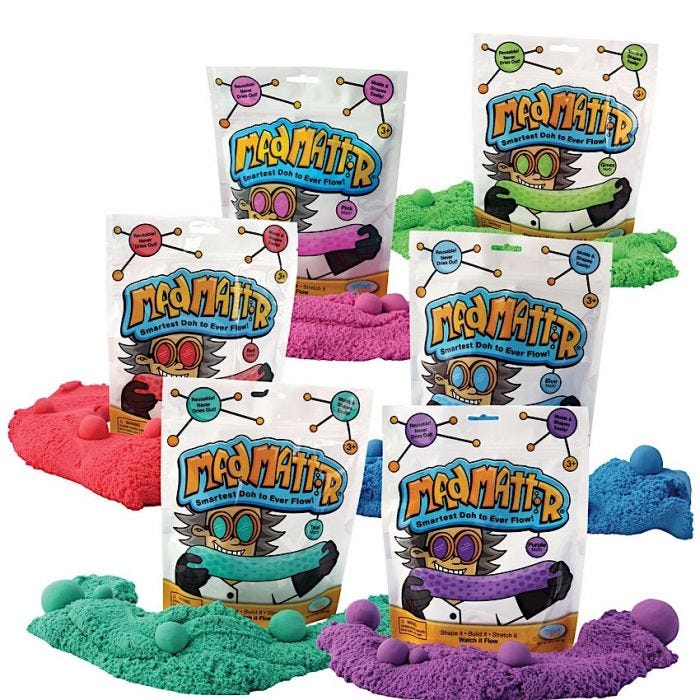 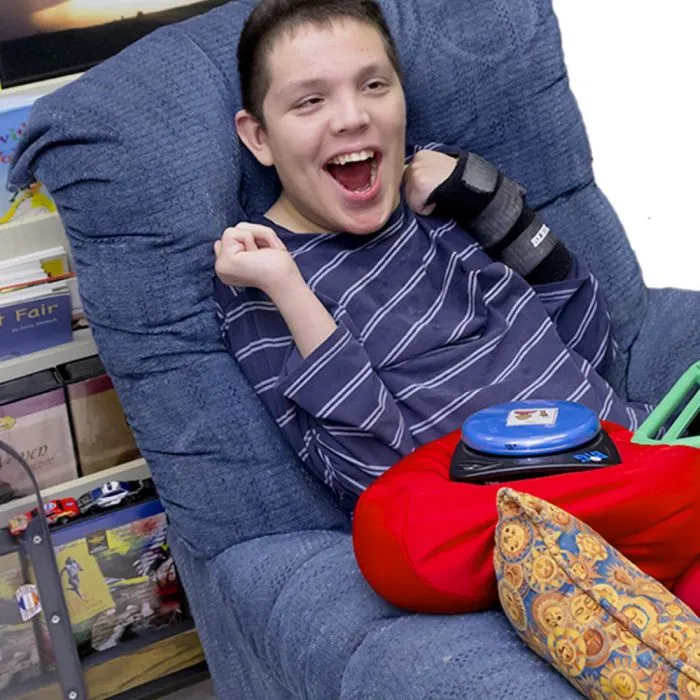 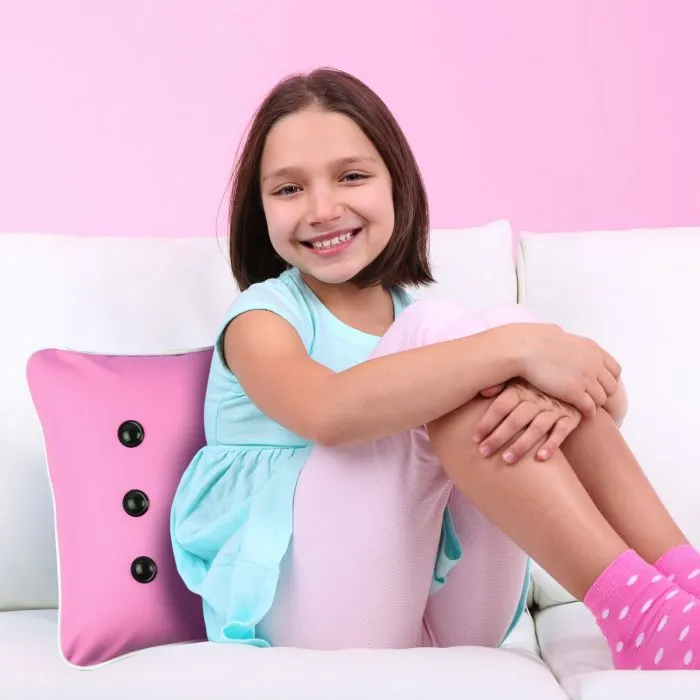 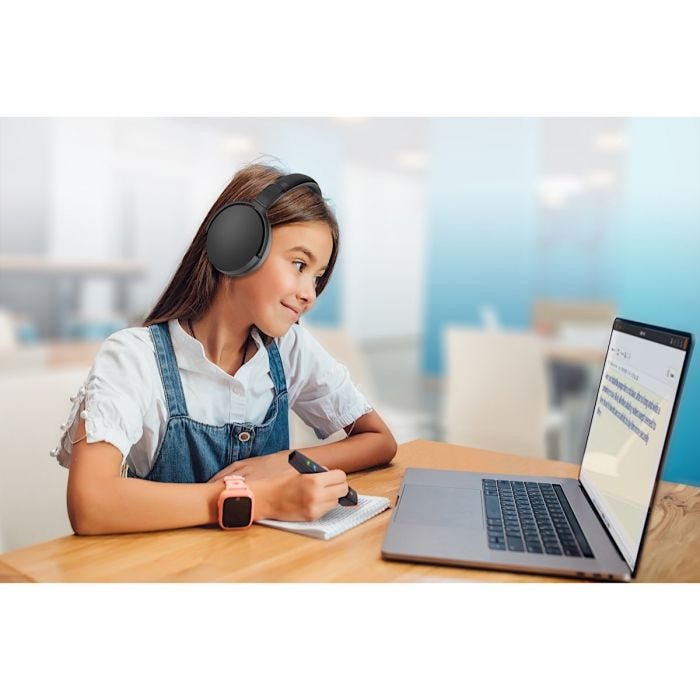 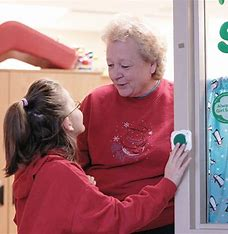 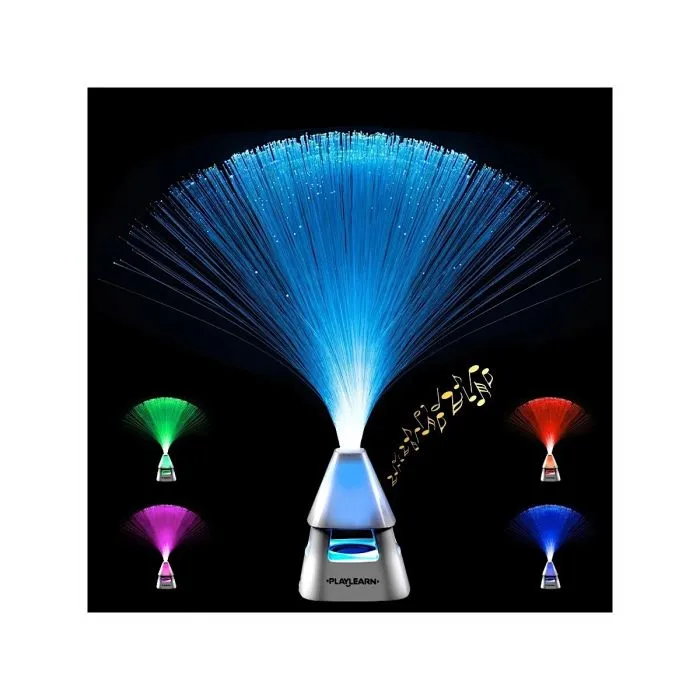 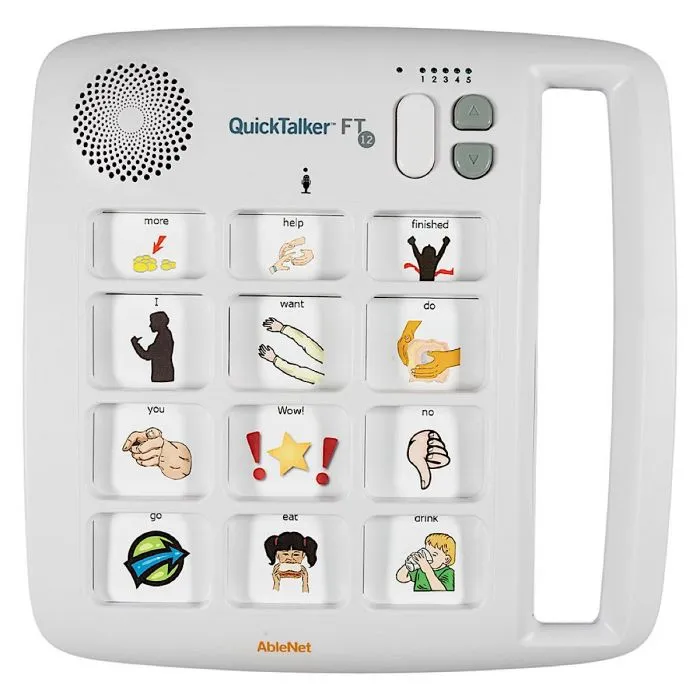 Direct Links
Literacy
Sensory
School Health C-Pen Reader 2
School Health Mad Mattr Modeling Dough
School Health Square Vibrating Pillow
School Health Scanmarker Reader
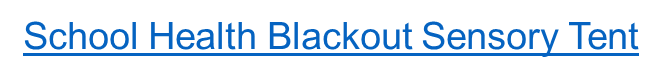 School Health Livescribe Echo 2 Smartpen
School Health Fiber Optic Lamp with Wireless Speaker
Access
School Health AbleBaby USB Camera With Table Mount
School Health Pocketalker Ultra Personal Amplifier
School Health GlassOuse Hands-Free Assistive Mouse
School Health QuickTalker FT 12
School Health AbleNet Talking Brix 2
School Health AbleNet LITTLE Candy Corn 2 Proximity Switch
School Health AbleNet BIGmack Communicator